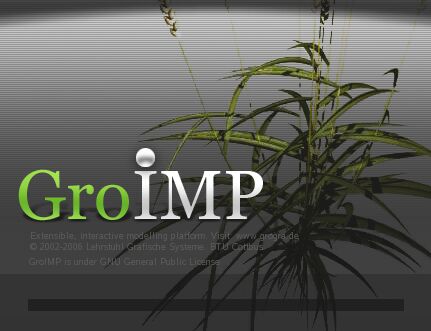 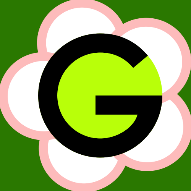 Functional-Structural Plant Models
Summer semester 2024   -

Winfried Kurth

University of Göttingen
Chair of Computer Graphics and Ecoinformatics

5th Lecture: 16 May, 2024
1
From our last lecture:

 
simple branching patterns modelled with L-systems
more L-system examples
2
Today:
using imperative code in XL programs
use of loops and arrays for branch constructions
conditional rule application (examples)
incorporation of textures into plant models
creating a project in GroIMP
3
Using Imperative Code in XL Programs
Commands such as assignments of values to variables, additions, function statements, output (print commands), etc., are specified with the same notation as in the Java programming language and are enclosed in curly brackets { ... }

Examples:

int i;    // Declaration of an integer variable with the name i

float a = 0.0;  // Declaration and initialization 
                                //  of a floating point variable

int[] x = new int[20];  // Declaration of an array (data field) with 
                                                  // length 20; with access: x[0], ..., x[19]

float[] y = { 0.1, 0.2, 0.7, -1.4 }; // Declaration and
                                                                               // initialization of an array

i = 25;   // assignment
4
Use of imperative code (continued)
i++;               // i will be increased by 1
i--;               // i will be decreased by 1
i += 5;      // i will be increased by 5
i -= 5;      // i will be decreased by 5
i *= 2;      // i will be doubled
i /= 3;      // i will be divided by 3
n = m % a;  // n becomes the remainder of m after integer
                       // division by a
x = Math.sqrt(2);    // x is the square root of 2 by assignment
if (x != 0) { y = 1/x; }  // conditional assignment of 1/x to y

while (i <= 10) { i++; }  // Loop: as long as i ≤ 10,
                                                      // i is increased by 1

for (i = 0; i < 100; i++) { x[i] = 2*i; }  // imperative 
                                                                                           // for-loop

if (i == 0) { ... }         // test for equality ( “=“ would be assignment!)
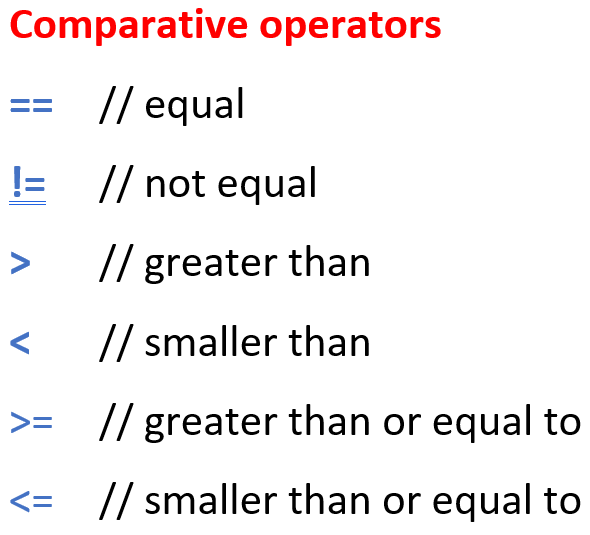 5
Simple data types in Java and XL:

int - integers
float - floating point numbers
double - floating point numbers, double precision
char - characters
void - empty type (for functions that return nothing)
6
Simple data types in Java and XL:

int - integers
float - floating point numbers
double - floating point numbers, double precision
char - characters
void - empty type (for functions that return nothing)

Exact definition:
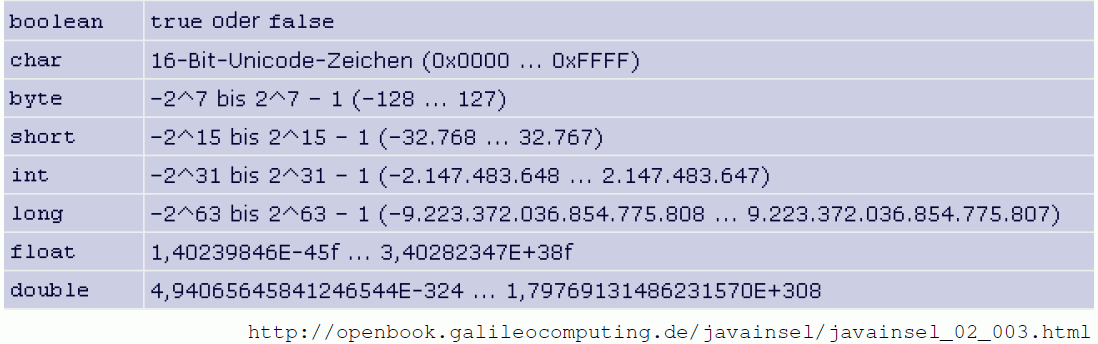 or
characters
till
till
till
till
7
Mathematical constants:

Math.PI	
Math.E	e


Logical operators:

&&		AND
||		OR
!		NOT
8
Mathematical Functions:

Math.abs	absolute value		Math.sqrt	square root
Math.acos	arccosine		Math.tan	tangent
Math.asin	arcsine			Math.toDegrees
Math.atan	arctangent		Math.toRadians
Math.cos	cosine			
Math.exp	exponential function ex		
Math.log	natural logarithm
Math.max	maximum of two numbers
Math.min	minimum of two numbers
Math.round	rounding function
Math.sin	sine
Conversion 
degree  radian measurement
9
sm_progbsp01.rgg 


A simple imperative program:
the numbers from 1 to 10 are output to the GroIMP console

protected void init() 
{ 
  int i; 
  for (i=1; i<= 10; i++) 
     println(i); 
  println("End."); 
}
10
sm_progbsp02.rgg
   a simple imperative program:
   the odd square numbers from 1 to 81 are output to the GroIMP console
protected void init() 
{ 
   int a, b; 
   for (a = 1; a <= 10; a++) 
     { 
     b = a*a; 
     if (b % 2 != 0) println(b); 
     } 
   println("end."); 
}
11
sm_progbsp03.rgg
  a simple imperative program
  the first 20 Fibonacci numbers are written into an array 
  and then output to the GroIMP console

protected void init() 
{ 
   int i; 
   int[] fibo = new int[20]; /* Array declaration 
                                                                      and initialization */
   fibo[0] = fibo[1] = 1; 
   for (i=2; i <= 19; i++) 
      fibo[i] = fibo[i-1] + fibo[i-2]; 
   for (i=0; i <= 19; i++) 
      println(fibo[i]); 
   println("end."); 
}
12
sm_progbsp04.rgg:  using a function

/* a simple imperative program:
A self-written function calculates x2 + 1; 
this is evaluated for x from 0 to 1 in 0.1 steps.
Pay attention to rounding errors and to the correct upper limit for x. */ 

public float function(float x) 
   { 
   return x*x + 1; 
   } 
protected void init() 
   { 
   float a = 0.0;           /* floating-point number */ 
   while (a <= 1.00001) 
      { 
      println(function(a)); /* evaluate function, and print */ 
      a += 0.1;             /* increment a */ 
      } 
   println("end.");
   }
13
Nesting of rule-based and imperative code in XL
Rule-oriented block: [ … ]
Imperative block (similar to Java): { … }
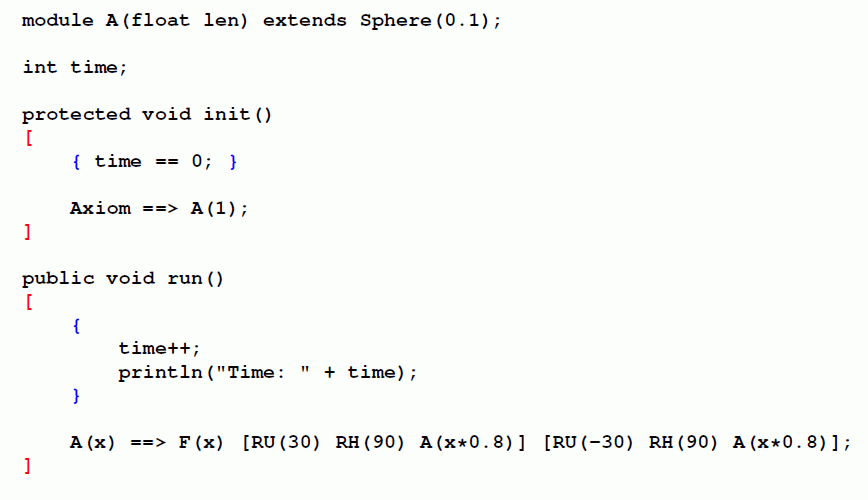 =
14
Nesting of rule-based and imperative code in XL
Rule-oriented block: [ … ]
Imperative block (similar to Java): { … }
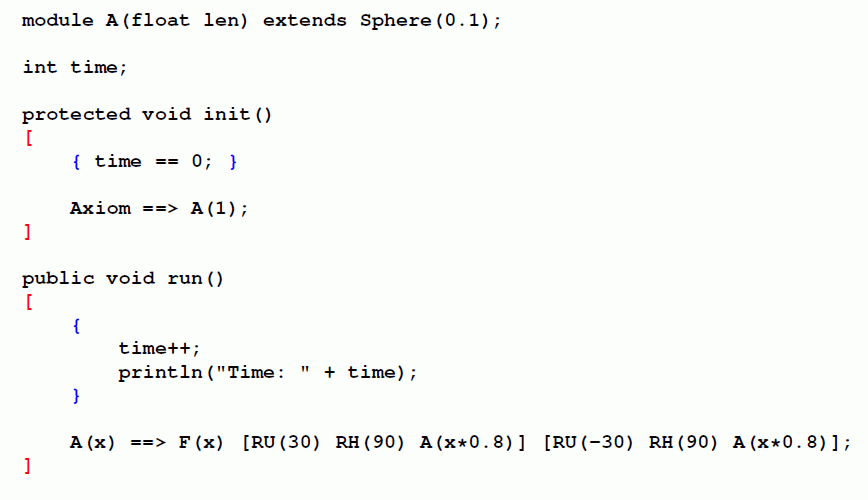 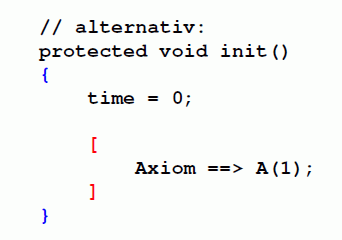 alternatively:
=
15
Note the different syntax of control structures in the imperative and rule-based parts of XL:
imperative:
{ 
   // ...
   for (int i = 1; i <= 42; i++)
      {
      x[i] = 3*i + 1;
      }
}
rule-based:
[
   A(x) ==> for (int i = 1; i <= 7; i++)
      (
      RU(15) F(x)
      );
]
16
(also with if ( ... )  )
Example of a for-loop:
the automatic generation of several lateral branches

sm09_e22.rgg


protected void init()
[ Axiom ==> F(10); ]

public void sideBranch()
[
   F(x) ==> F(x) L(x)
	     for (int i=1; i<=5; i++) 
              (
	       [ MRel(0.1*i+0.2) RU((-1**i)*30) F(x*0.2) ]
              );
]
17
Example of using arrays
difference between functions and arrays
sm09_e20.rgg

const float[] length = { 1,  1,  0.5,   0.2};
const float[] angle  = {40, 50, 80  , 100  };

public void run1()
[
   a:A, (a[order] < 4) ==> F(length[a[order]])
	   [ RU( angle[a[order]]) RH(90) A(a[order]+1) ] 
	   [ RU(-angle[a[order]]) RH(90) A(a[order]+1) ];
]
18
Conditional L-system rule in XL
left side of rule, (condition) ==> right side of rule

Examples:

sm09_e11.rgg	 - how to make the application of a rule depend on a condition
sm09_e12.rgg	- how to keep the branching order as a parameter and how to get access to its value in a condition
sm09_e13.rgg	 -  how to connect two conditions logically
19
Setting colors in XL (summary)
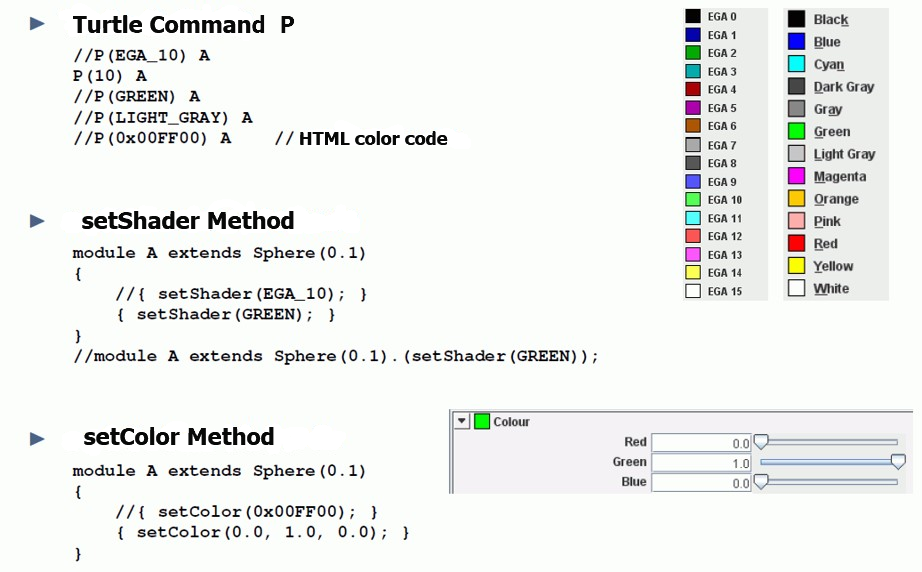 20
Texture

Textures are 2-dimensional patterns that are applied to surfaces instead of colors to give a more realistic impression of the appearance of object surfaces.

Sources for textures: photos, scans of objects, image databases on the Internet, artificially generated patterns...
21
GroIMP project with textures

Our default program: see the box
Panels > Explorers > 3D > Shaders
The shader window to be anchored in the user interface
In the shader window: Object > New > Lambert
Name “Lambert” click twice (with pause) or tip F2 and rename (e.g., tree)
Double click on the Sphere icon > the Attribute Editor should open
In Attribute Editor: Diffuse color > Surface Maps > Image
Then click on: Image > From File
Choose your photo data and add to the project by using “Add File”
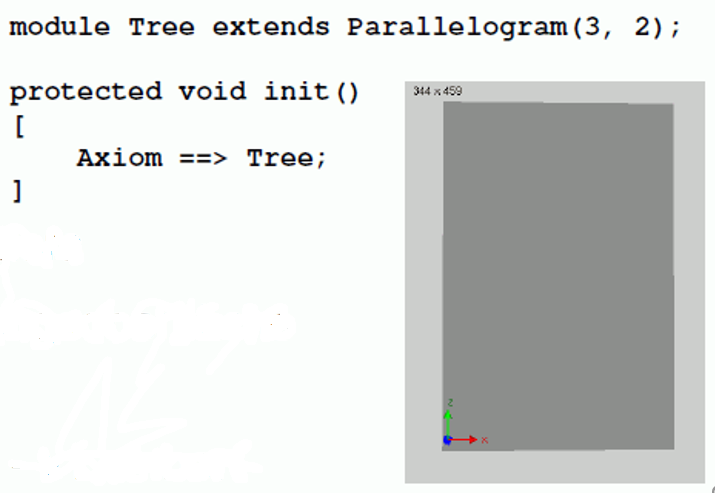 22
Example with tree photo as texture for the rectangle:
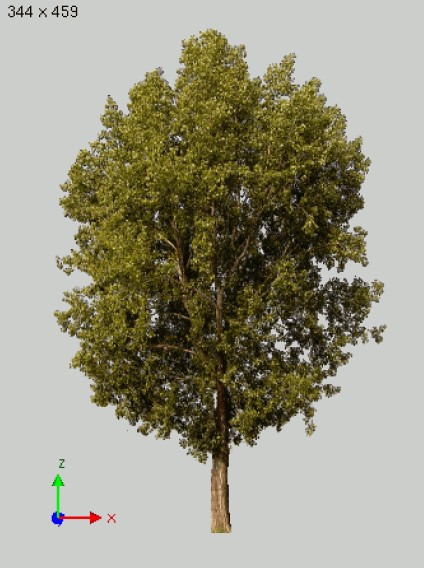 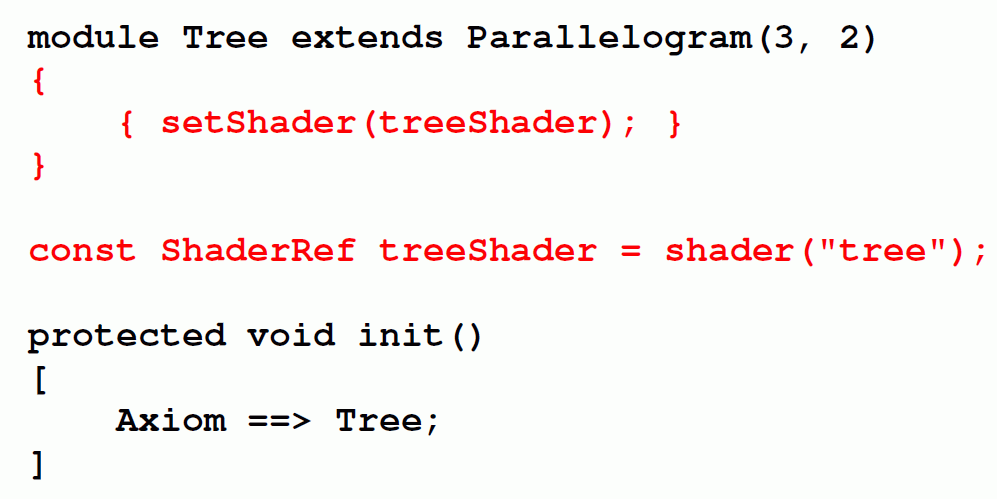 23
To be taken into account when creating the project:
after selecting the image file, the editor content needs to be saved / compiled once again
      - textured objects are now displayed with texture
Saving the entire project :
      File  Save, give name of the Project (does not have to match the name of the RGG program). Photo data will be saved.

Project data will have a name ending with .gsz   (readable with a data compression program, e.g., WinZIP)

Example:
sm09_e10.gsz	 Use of a leaf texture
24
Assignment for our next lecture:
(1) Work in the ILIAS learning module “GroIMP – Module XL“ (available through StudIP):
	- Lessons 1 - 5

(2) Read Chapter 1, Sections 1.6 – 1.7 and 1.10 / 1.10.1 in the book “The Algorithmic Beauty of Plants“ by P. Prusinkiewicz and A. Lindenmayer (available online, see literature site for the course). (= pp. 21-30 and 40-43).
25